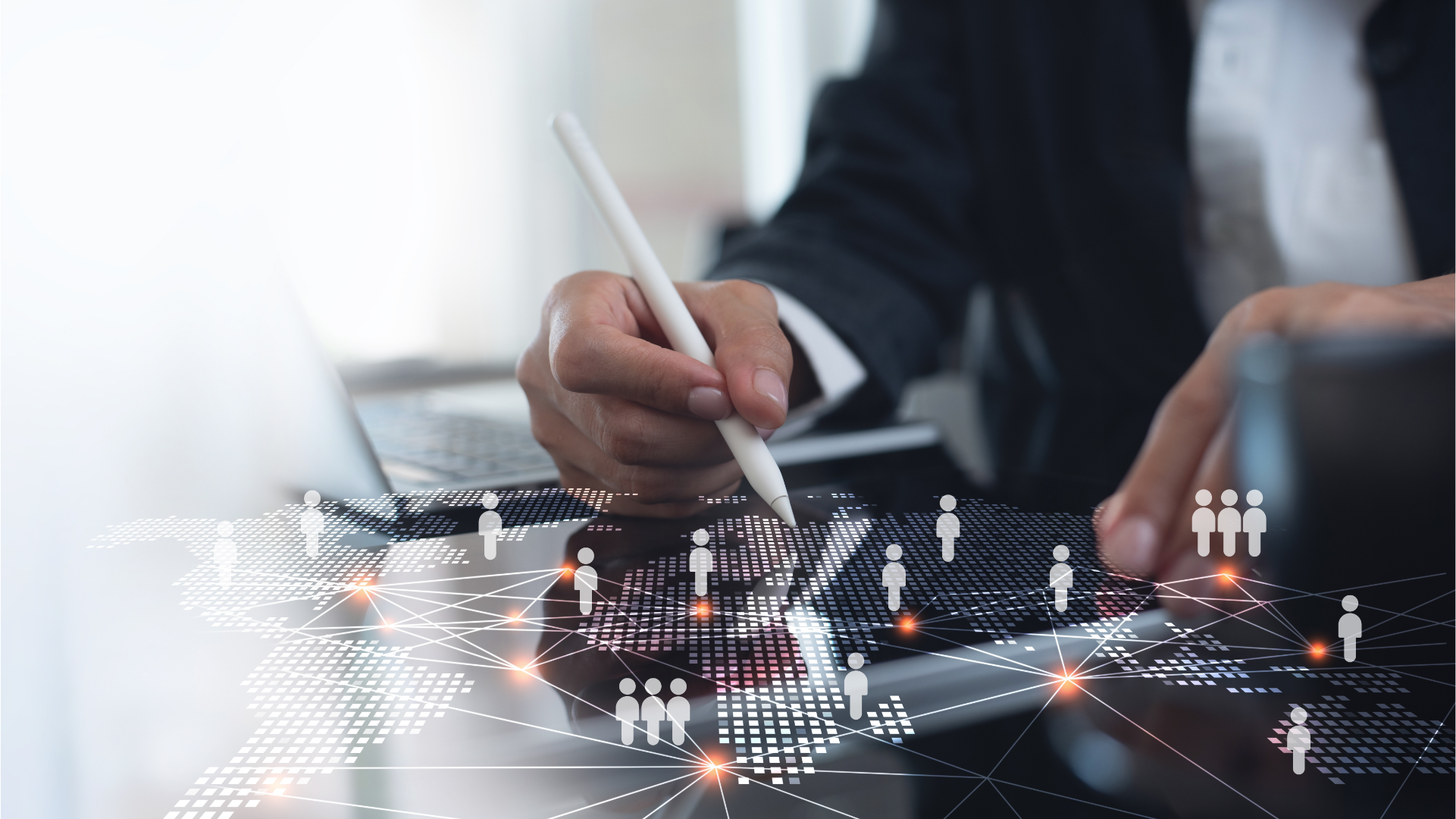 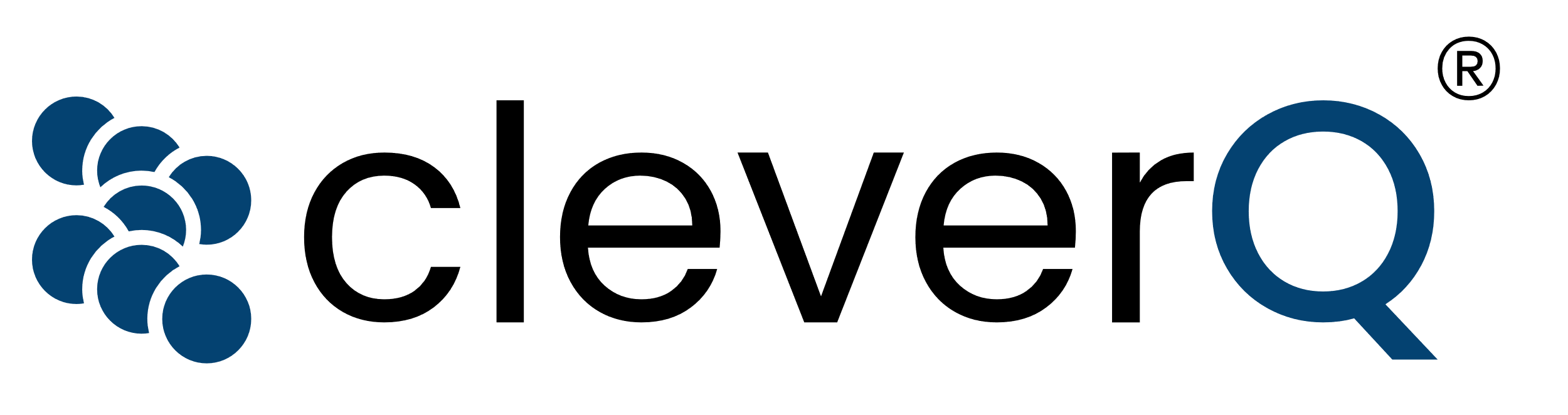 Inc.
Partnership Plan 2025Strategy, Models & Milestones
www.cleverq.us | info@cleverq.us | 786-709-9550851 Ne 1st Ave Miami | FL 33132-1842 | (Paramount Miami World Center)
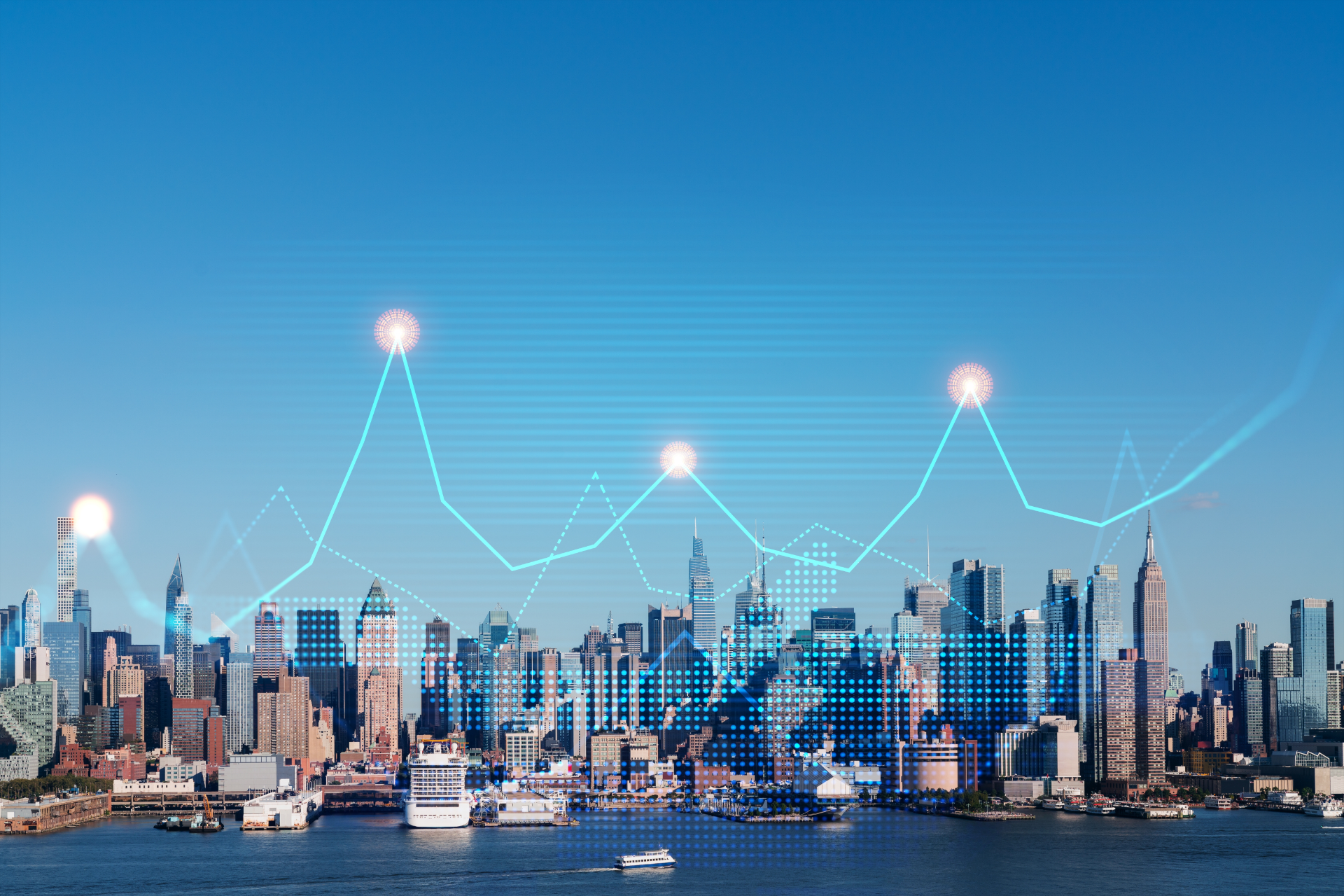 Why Partnerships?
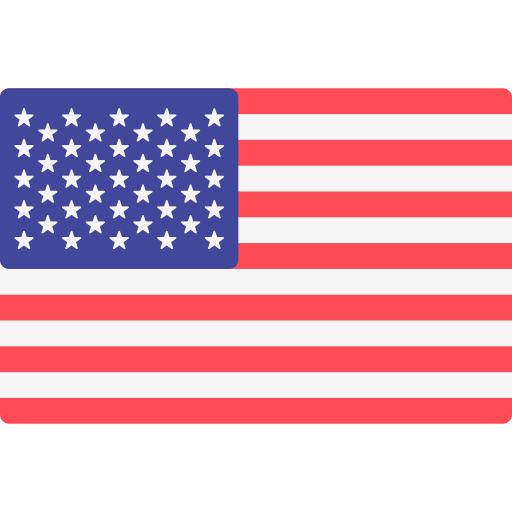 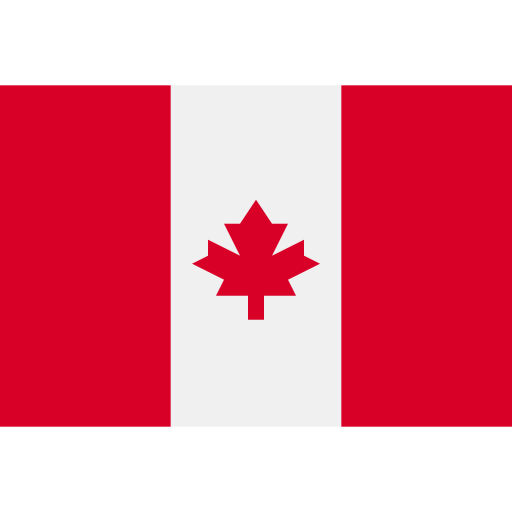 Scaling in new markets (USA & Canada)
Access to new customer segments
Strengthening the technology ecosystem
Win-win synergies in sales & integrations
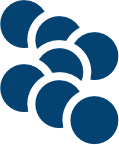 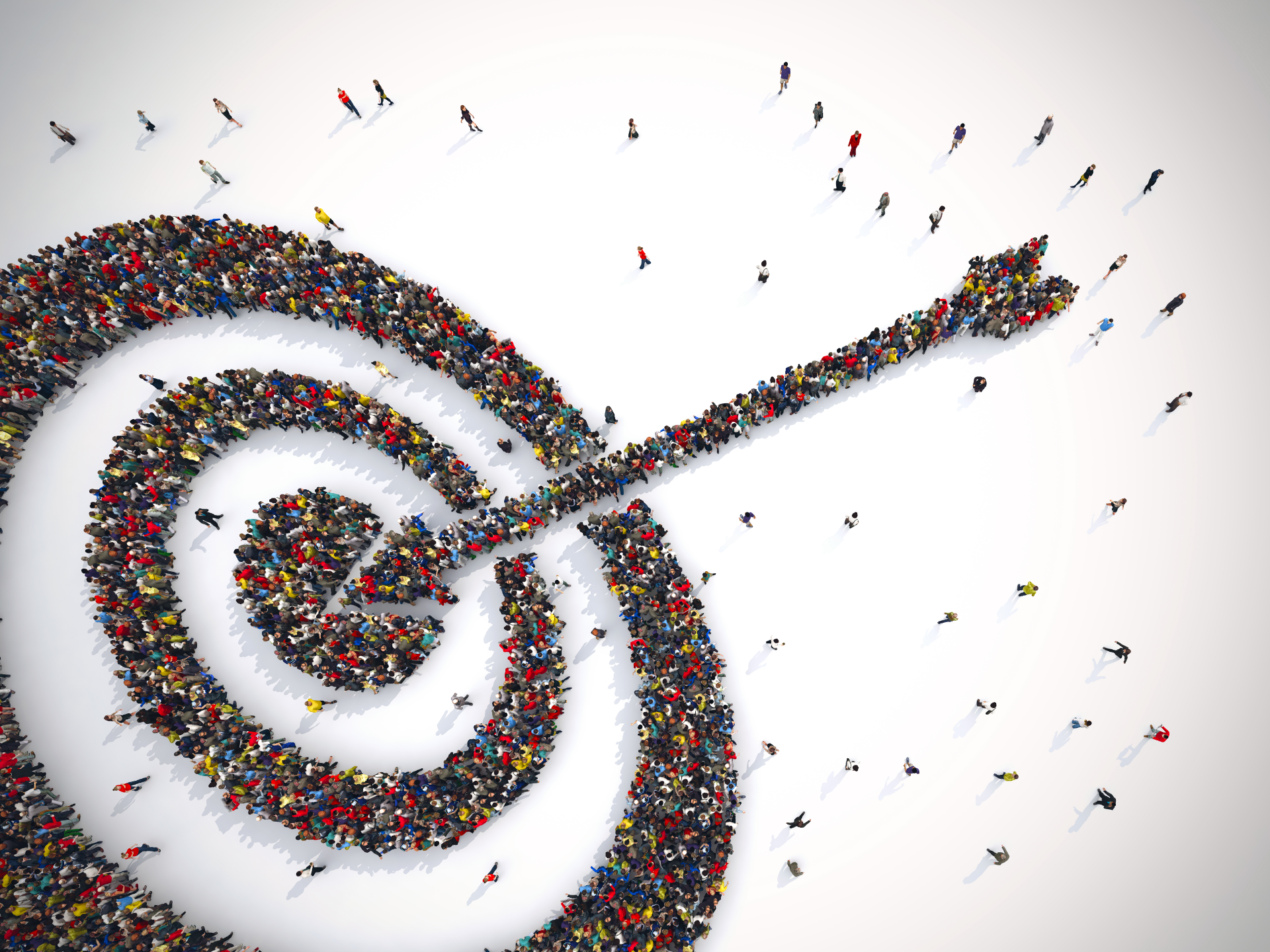 Target Partner Groups
We focus on:
Resellers & Distributors
Technology & Integration Partners
Hardware Vendors (Kiosks, Terminals, Displays)
Industry Networks & Associations
Partnership Models
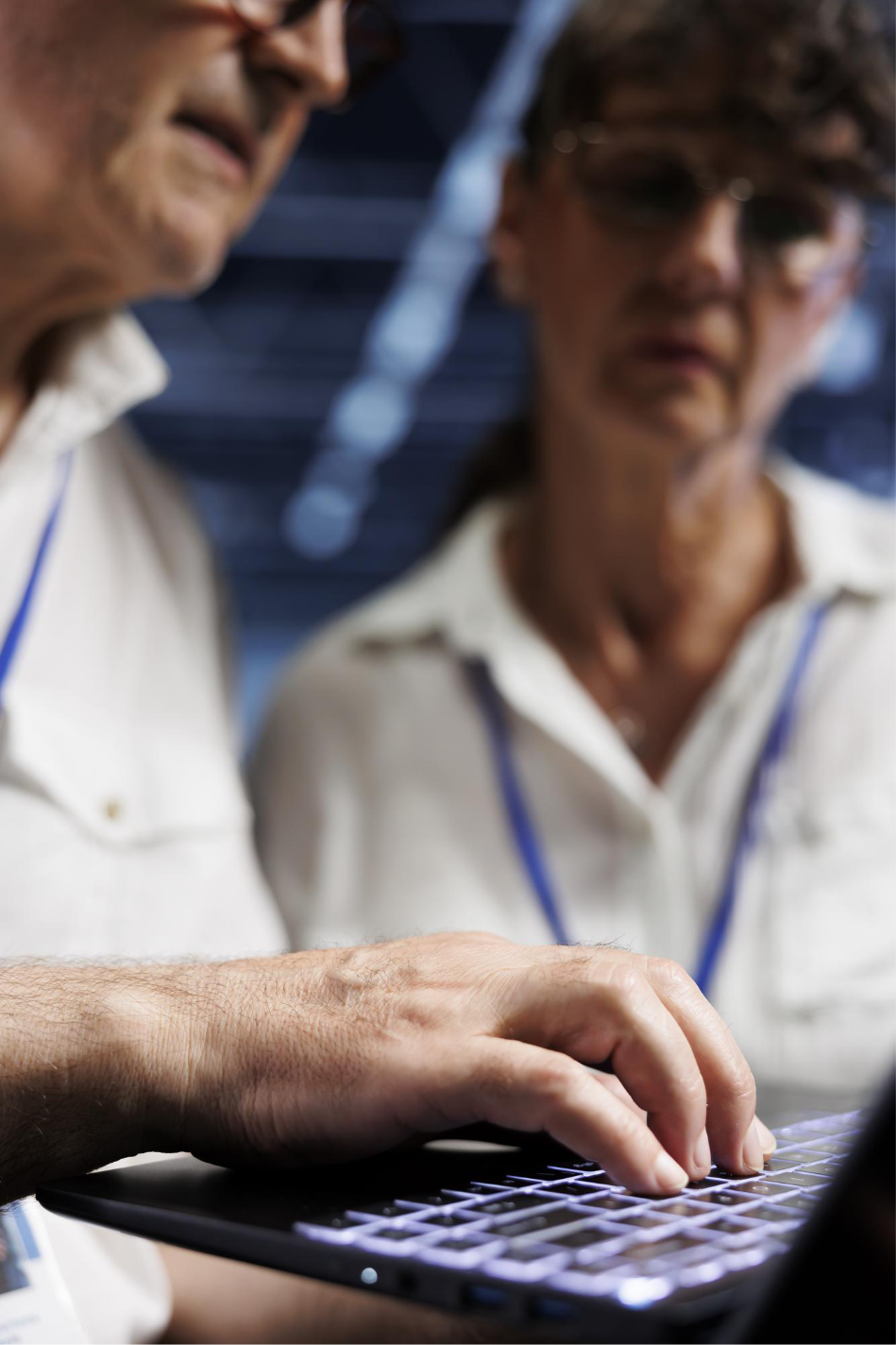 Partner Support
We invest in our partners’ success:
Technical support & integration guidance
Training sessions & certifications
Partner portal with sales kits & API docs
Co-marketing: webinars, events, social media
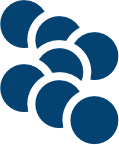 2025 Milestones
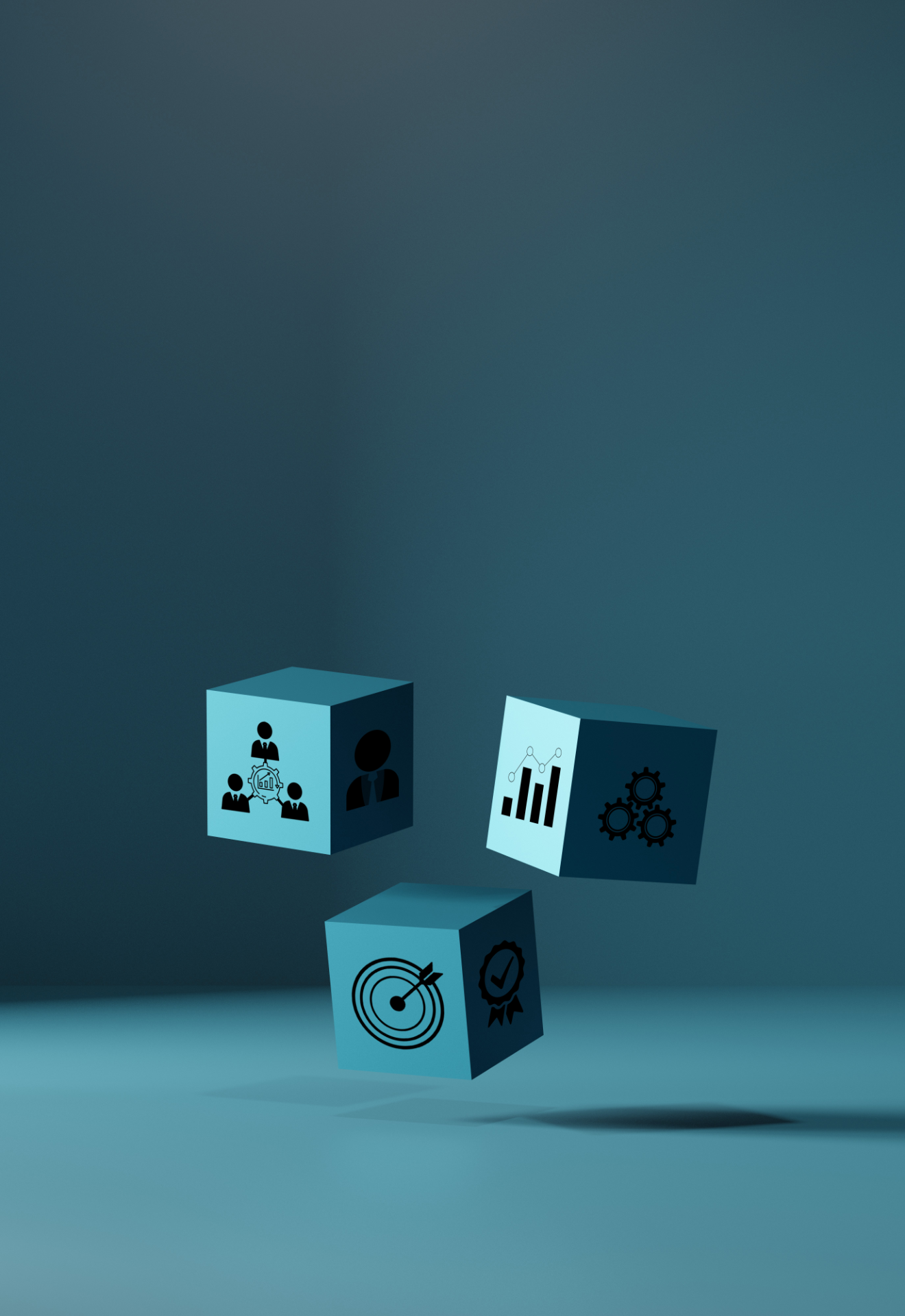 Success Metrics
25% of annual revenue via partners
Time-to-revenue ≤ 3 months
90% partner satisfaction rating
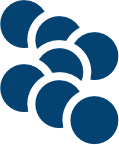 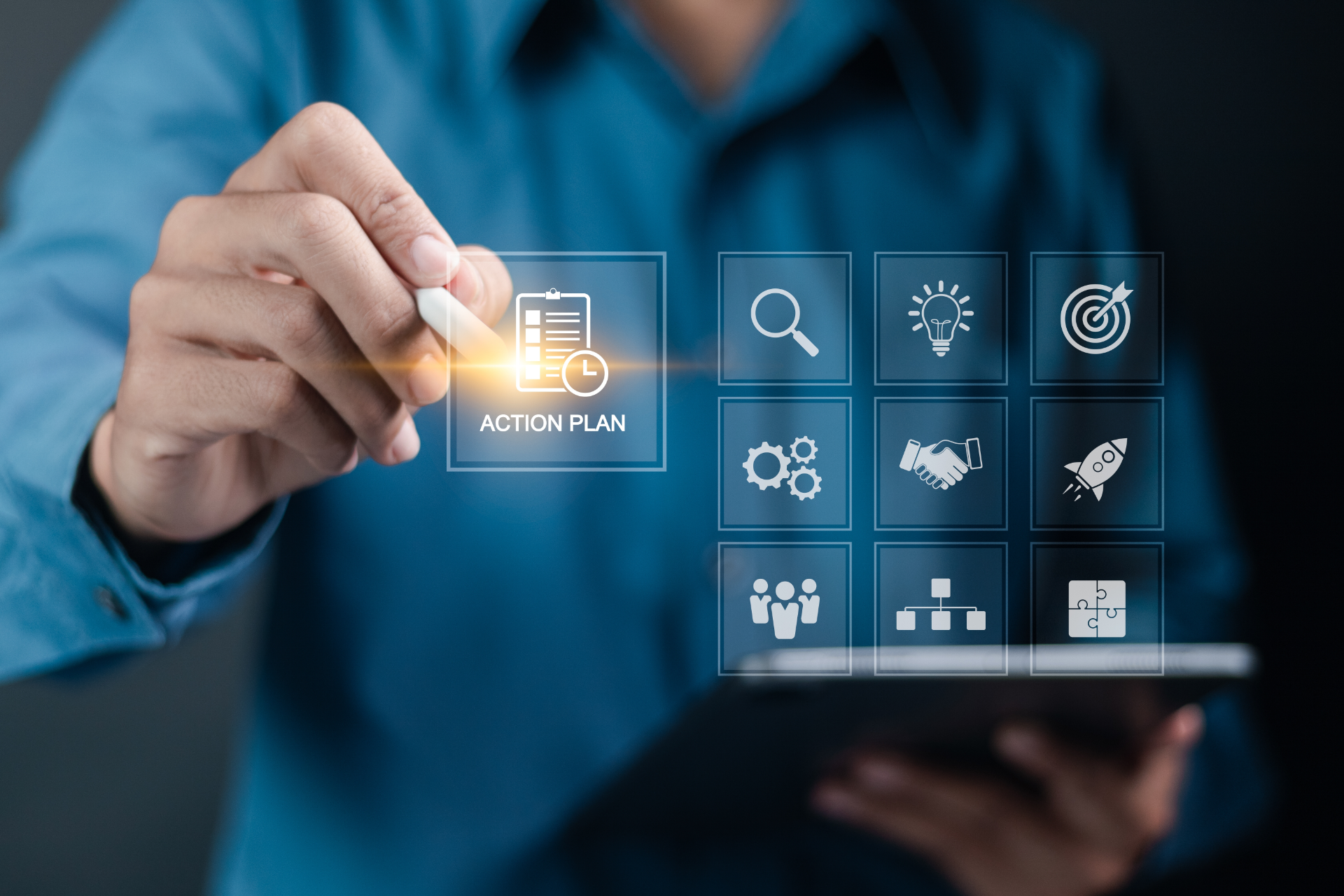 Next Steps
Identify & prioritize potential partners
Launch partner program in April 2025
Build internal partner enablement team
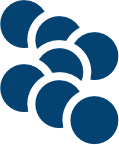 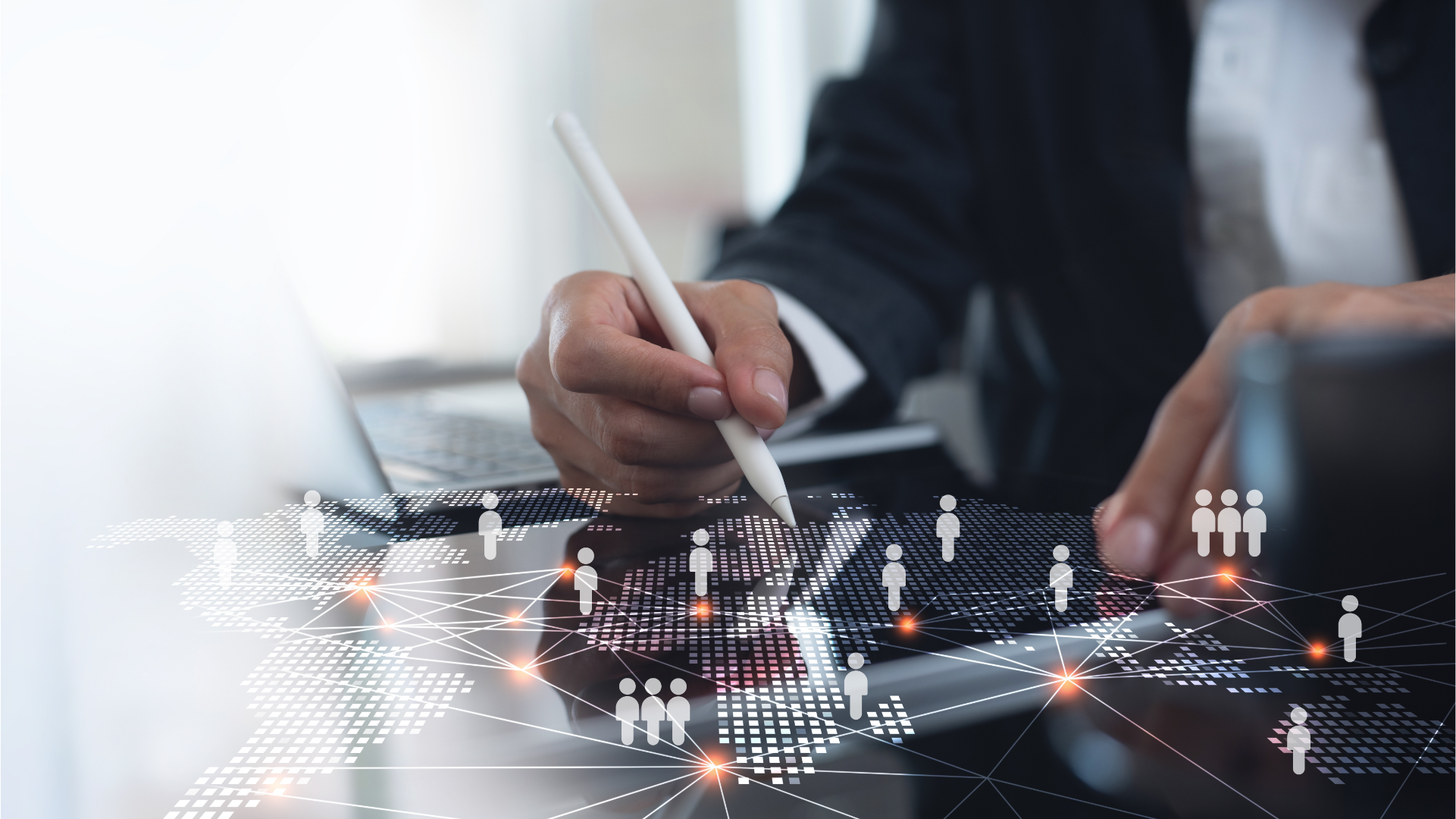 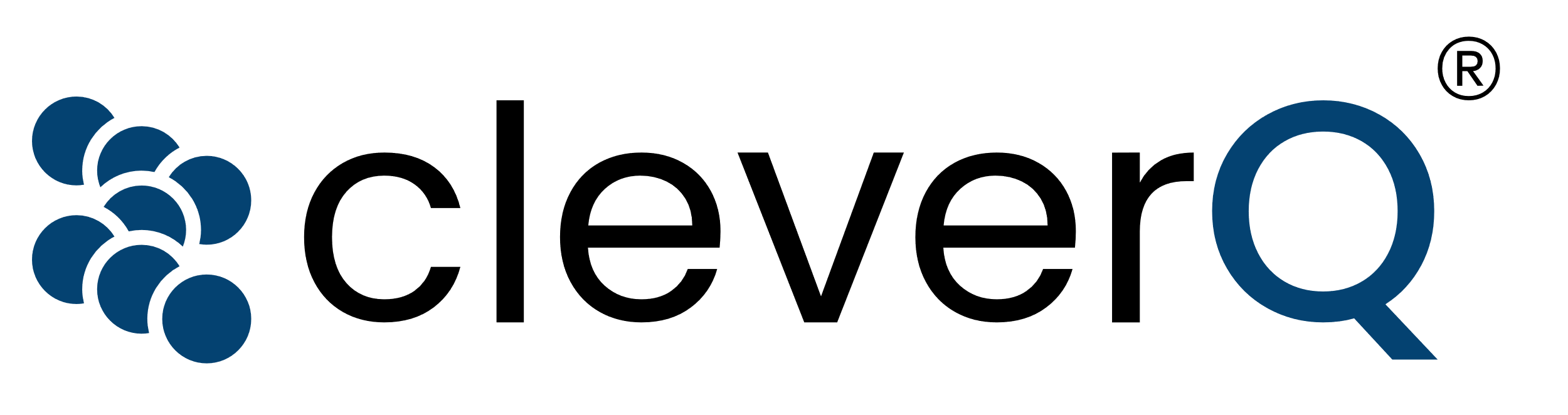 Inc.
Let’s Grow TogethercleverQ – Your smart partner for digital queueing, scheduling & service systems. Let’s shape the future together.
www.cleverq.us | info@cleverq.us | 786-709-9550851 Ne 1st Ave Miami | FL 33132-1842 | (Paramount Miami World Center)